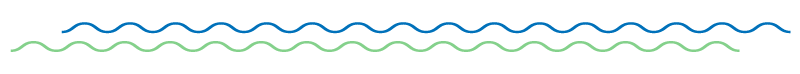 Sessão SILADEPAsimuladores em dermatopatologia
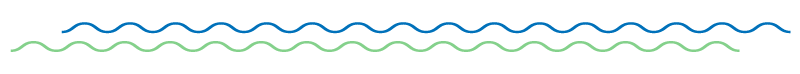 Dr. Igor Santos Costa
Laboratório Argos
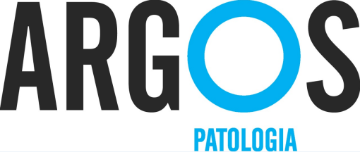 Declaração de Conflito de Interesse
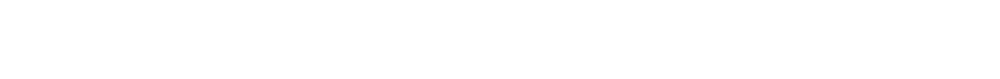 Dr(a). Igor Santos Costa afirma não ter conflito de interesse a declarar

Exigência da RDC Nº 96/08 da ANVISA
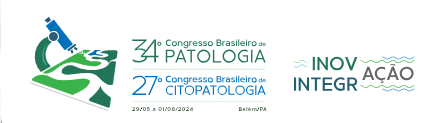 Caso clínico
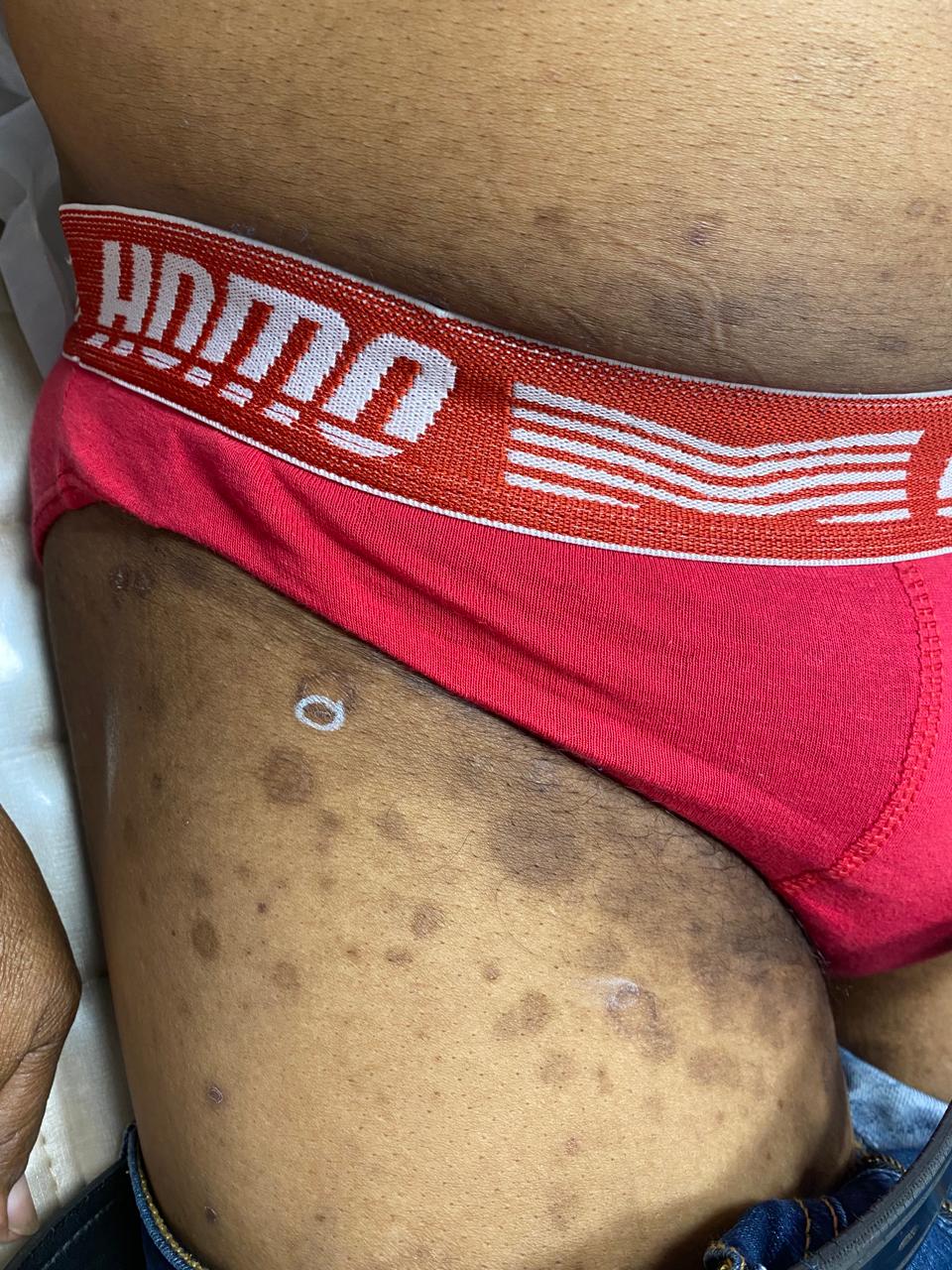 Paciente masculino, 69 anos.
Apresenta placas eritematosas levemente descamativas, anulares e confluentes, em virilhas e axilas, simétricas.
Queixa-se ainda de leve prurido.
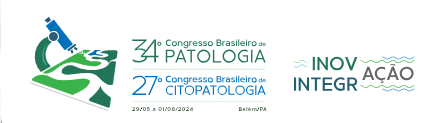 Caso clínico
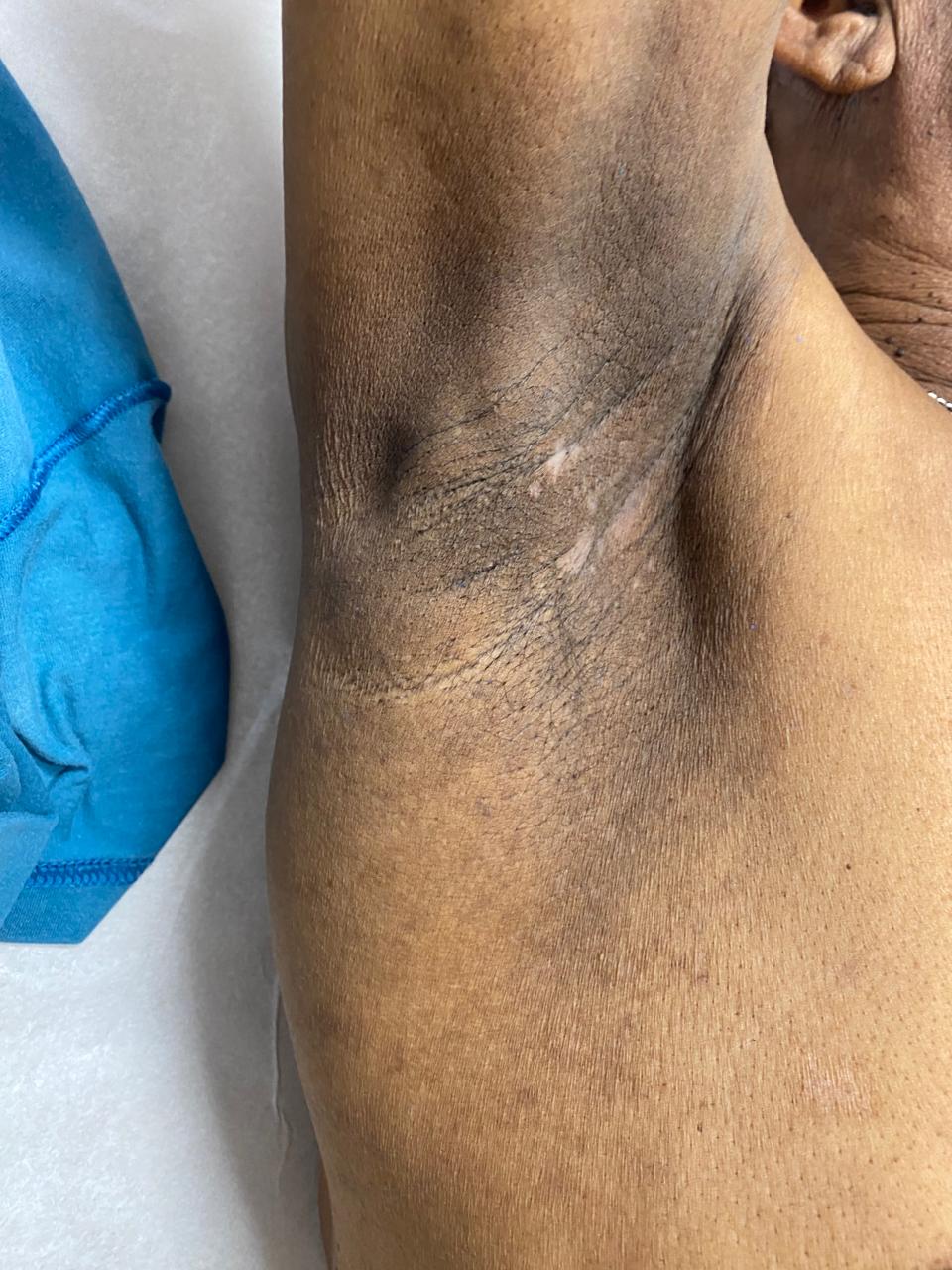 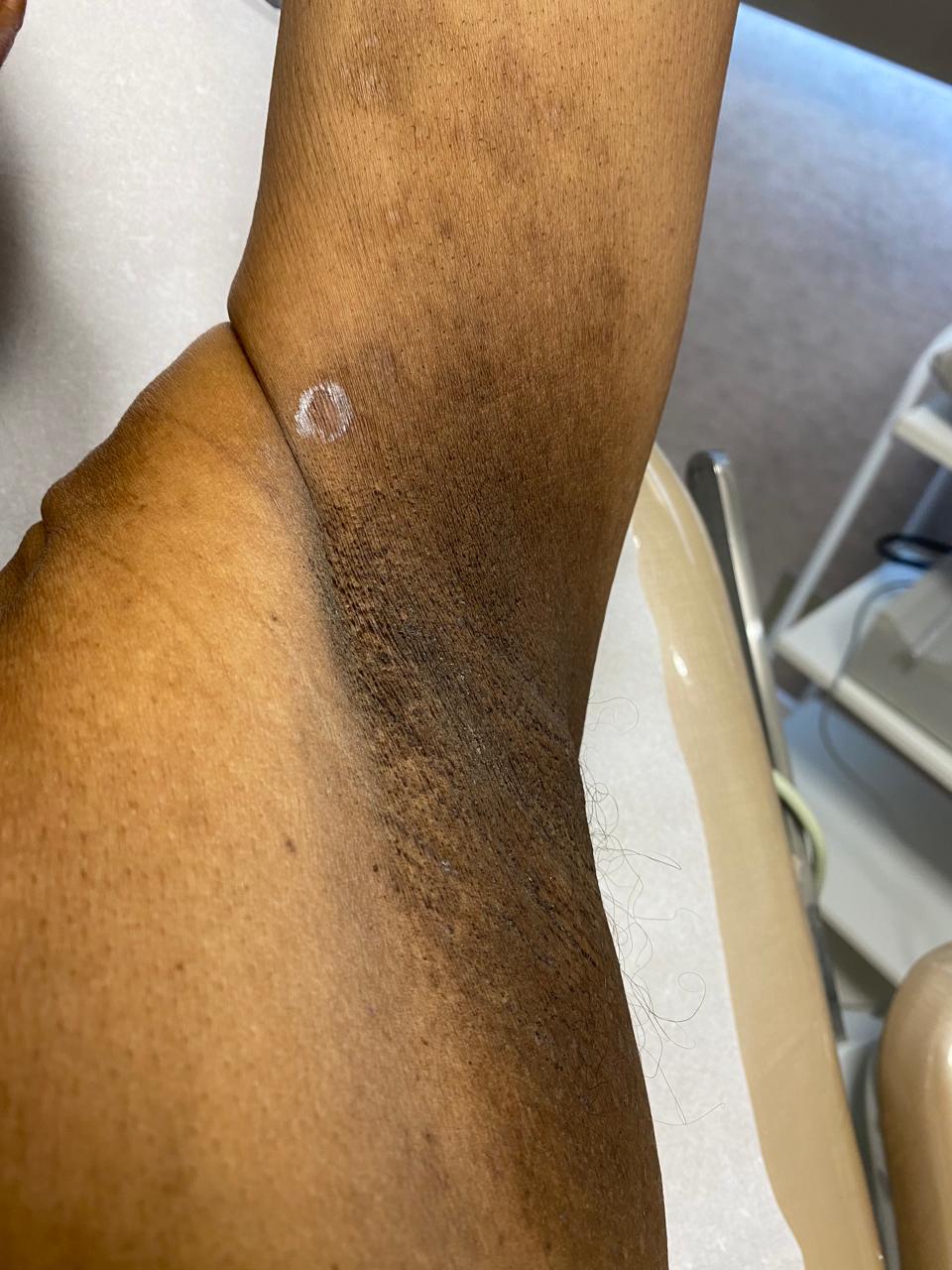 História de Adenocarcinoma de pulmão em 2015.
Agora em tratamento por recidiva de tumor.
Em uso de Carboplatina e Pembrolizumabe.
Refere que as lesões pioram após cada ciclo de tto.
Realizado biópsia.
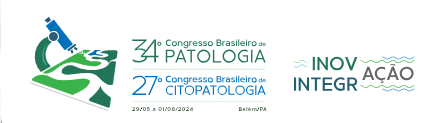 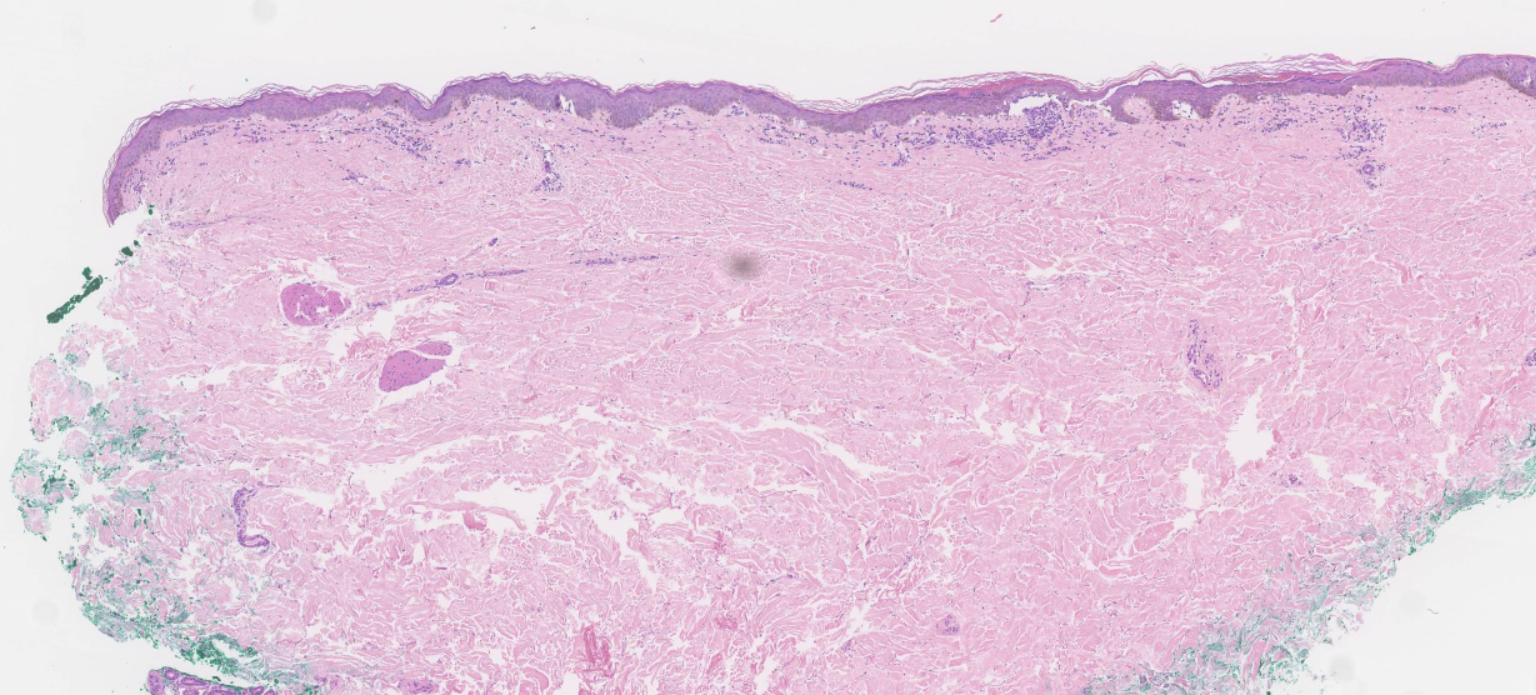 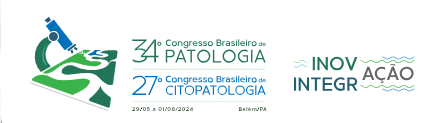 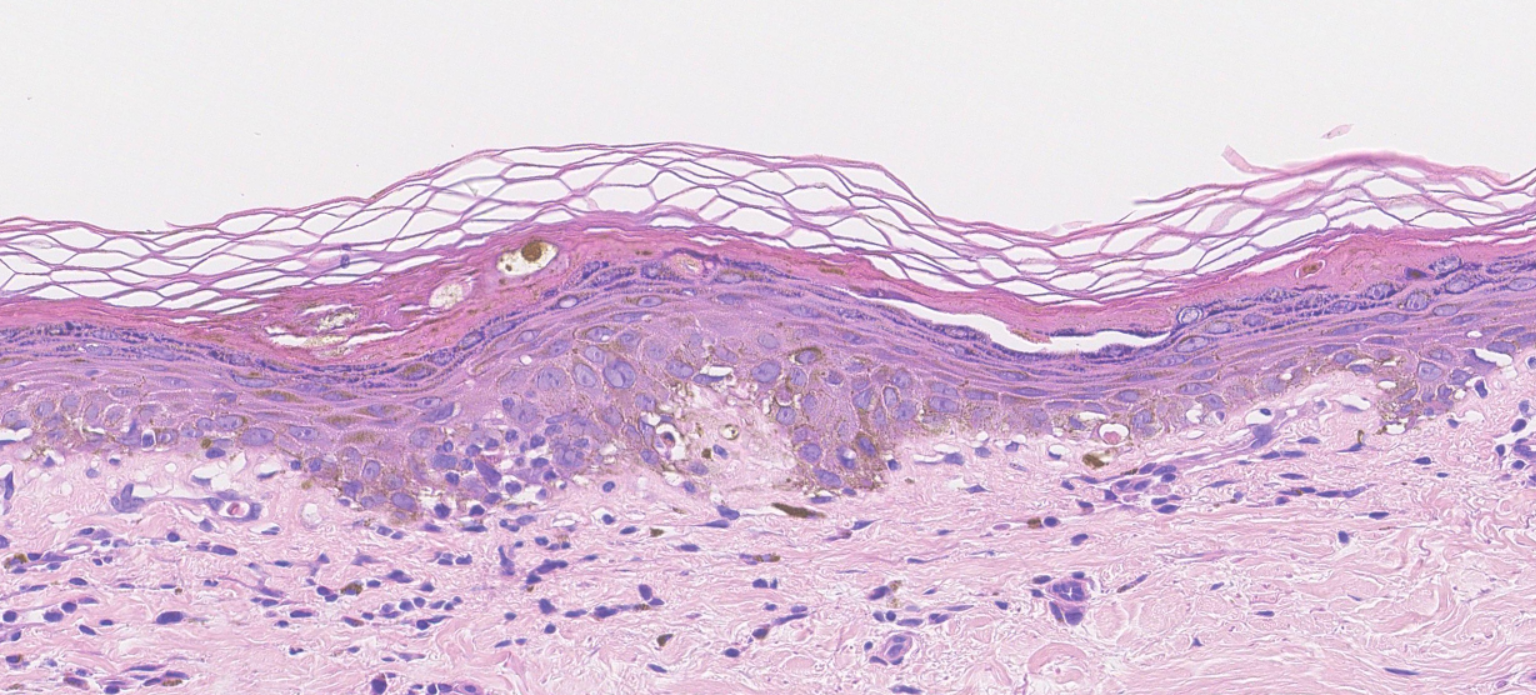 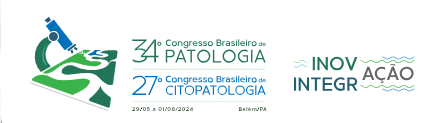 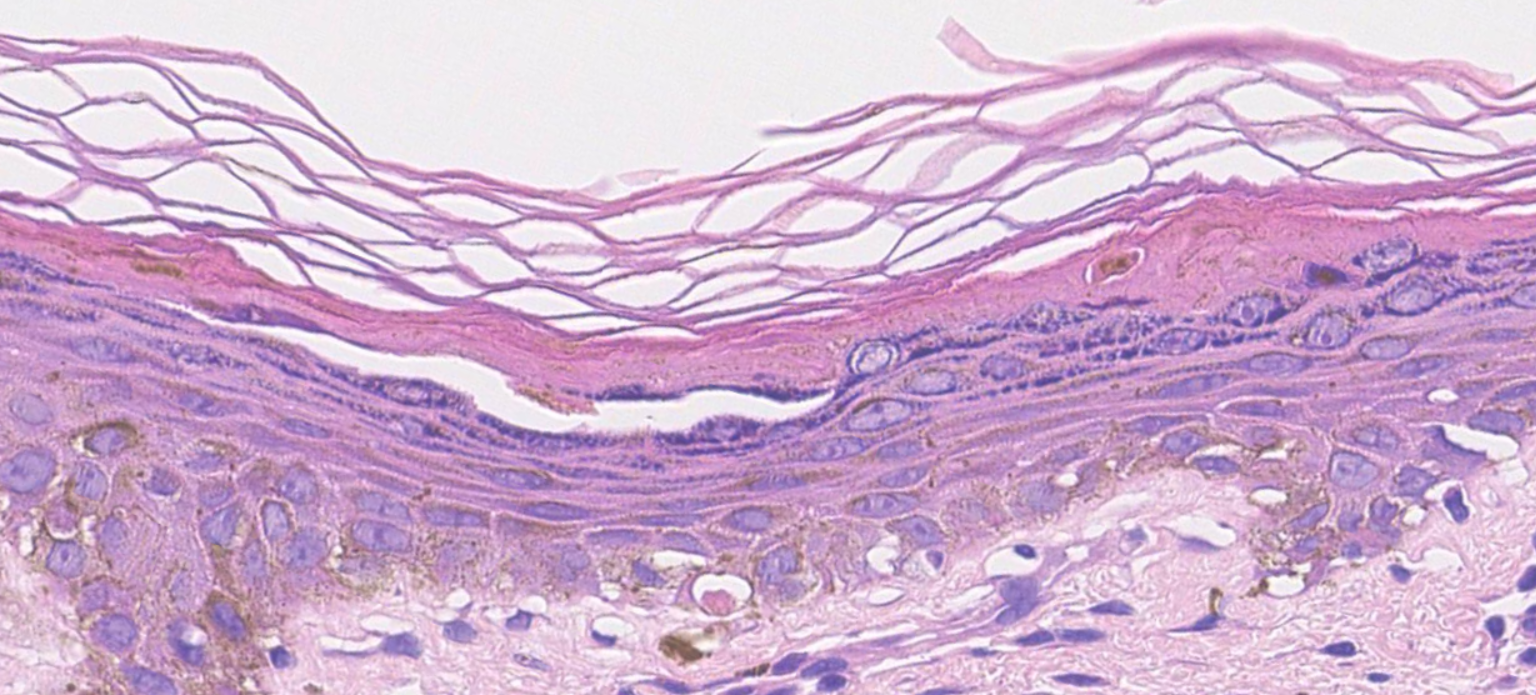 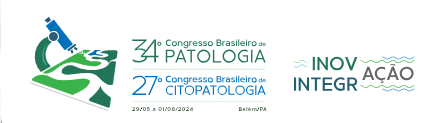 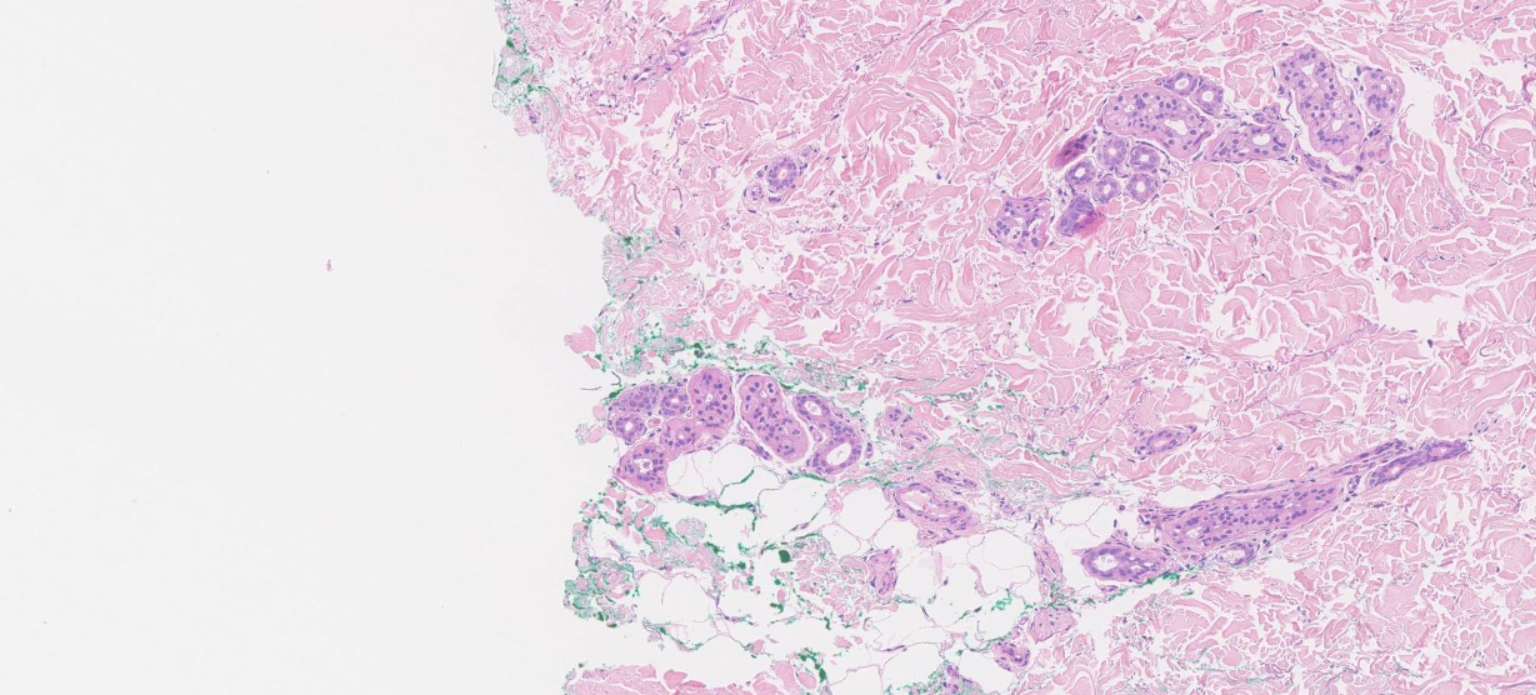 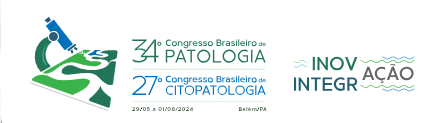 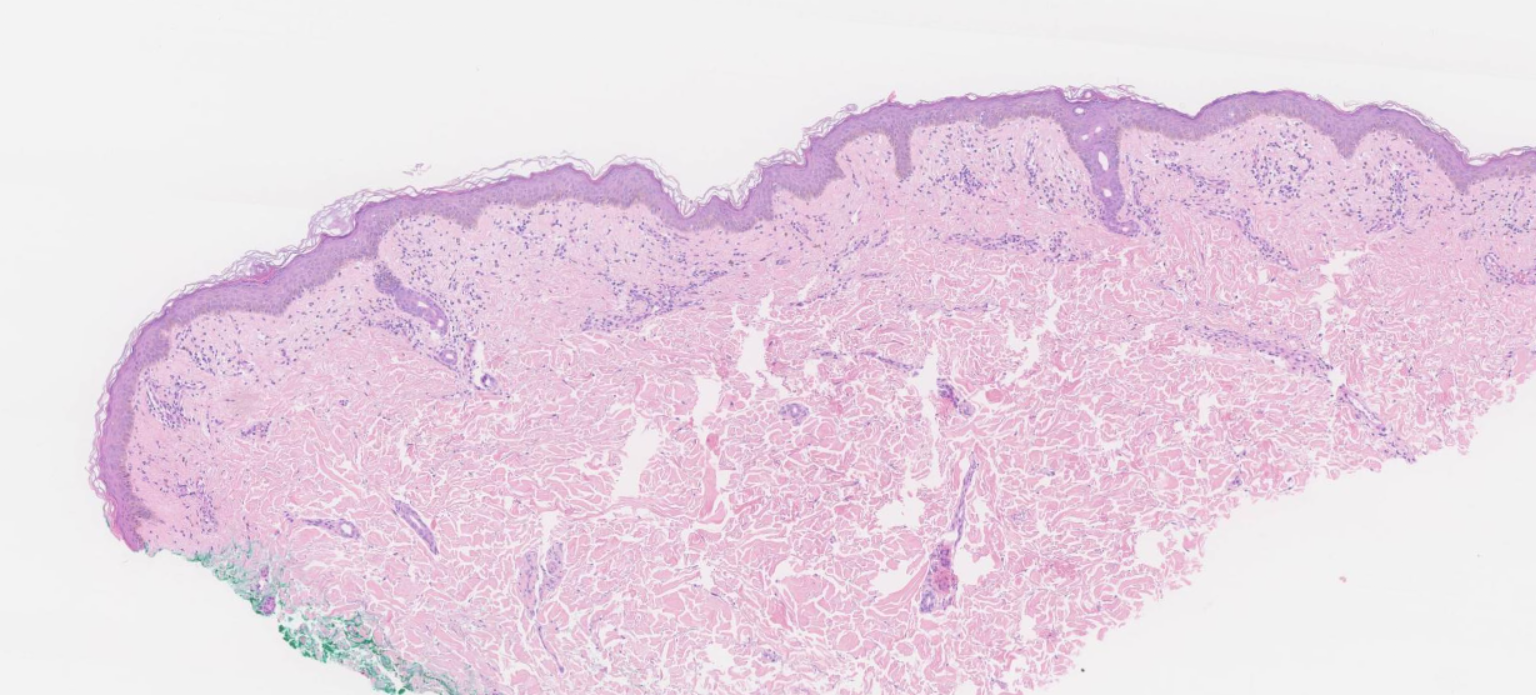 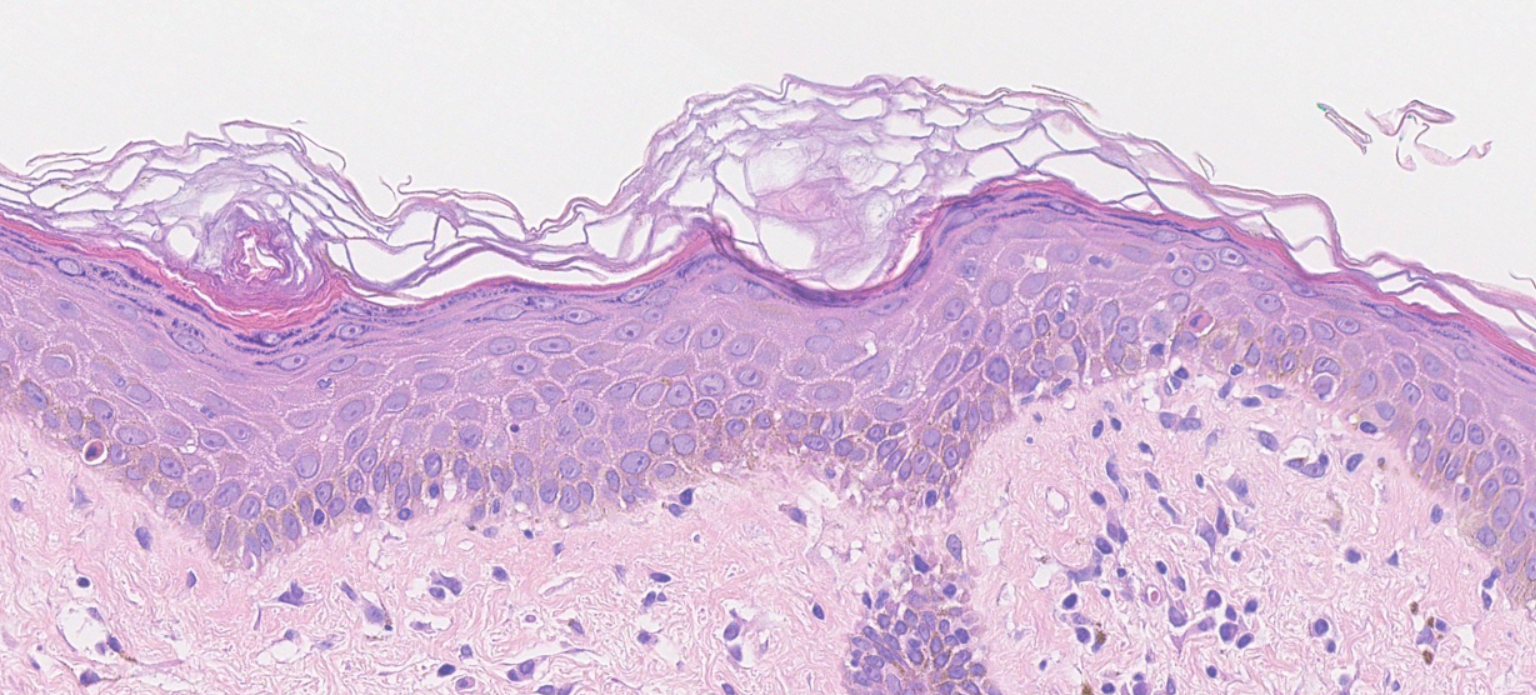 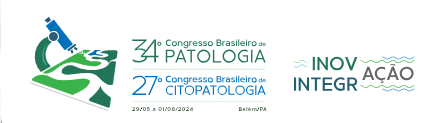 Padrão acometimento flexural
Psoríase invertida
Eritema tóxico da quimioterapia
Candidíase cutânea
Reação medicamentosa
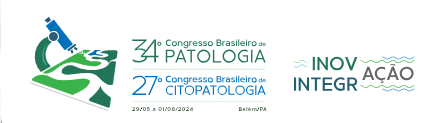 Psoríase invertida
Forma bem conhecida, mas negligenciada nos estudos.
Acomete axila, reg. inguinal, inframamária, períneo, umbigo e reg. perianal.
Prevalência de 3,2% a 36% dos pacientes com psoríase.
Maceração e ulcerações superficiais comuns.
Placas eritematosas de superfície macia e bordas bem demarcadas.
Knabel M, Mudaliar K. Histopathologic features of inverse psoriasis. J Cutan Pathol. 2022 Mar;49(3):246-251.
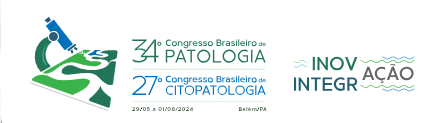 Psoríase invertida
Poucos estudos histológicos.
Não especificado ou baixa % em estudos.
Estudo 12 pacientes PI.
Achados clássicos presentes.
Espongiose – 10 casos, 8 moderado
Eosinófilos 8 casos (1-8/CGA)
Resquício de vesícula – 5 casos
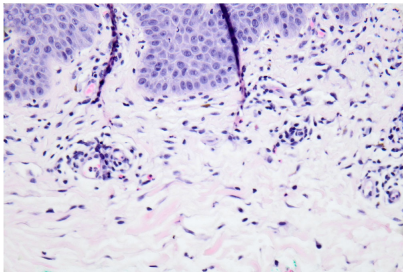 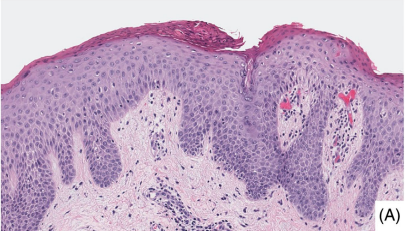 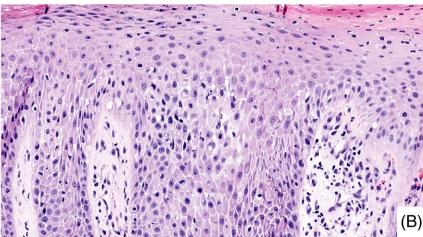 Knabel M, Mudaliar K. Histopathologic features of inverse psoriasis. J Cutan Pathol. 2022 Mar;49(3):246-251.
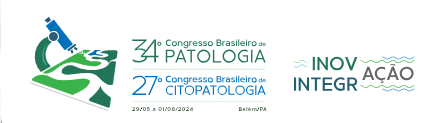 Eritema tóxico da quimioterapia
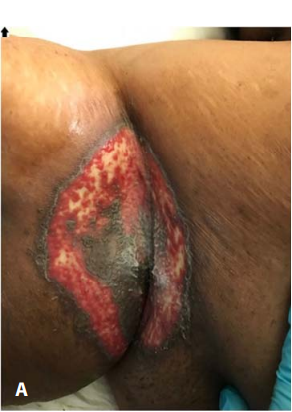 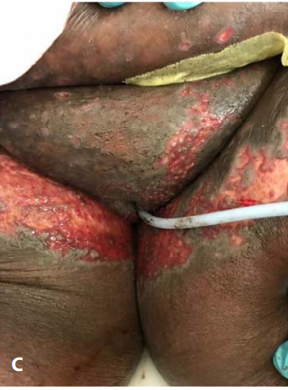 Forma infrequente de reação medicamentosa.
A apresentação intertriginosa – “intertrigo maligno”.
Drogas envolvidas – antraciclinas (doxorubicina), citarabina e ciclofosfamida.
Erupção aguda com crostas, descamação, erosões e ulcerações e eritema.
Ddx. com alergia medicamentos, candidíase, contato e celulite.
Jennings E, Hsu S. Toxic erythema of chemotherapy secondary to gemcitabine and paclitaxel. Dermatol Online J. 2020 Sep 15;26(9):13030/qt86m5f6hh.
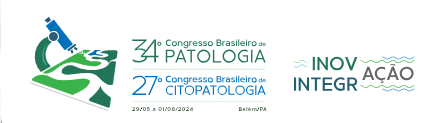 Eritema tóxico da quimioterapia
Dermatite de interface vacuolar.
Ceratinócitos apoptóticos.
Necrose de glânudulas écrinas +/- siringometaplasia escamosa.
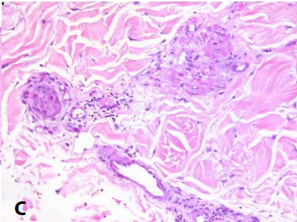 Jennings E, Hsu S. Toxic erythema of chemotherapy secondary to gemcitabine and paclitaxel. Dermatol Online J. 2020 Sep 15;26(9):13030/qt86m5f6hh.
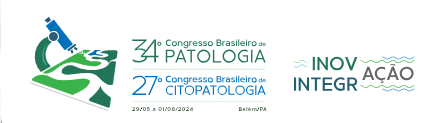 Candidíase cutânea
Pacientes obesos, diabetes, má higiene, clima quente/úmido.
Placas eritematosas, pruriginosas com vésico-pústulas satélites.
Hifas, pseudo-hifas e esporos, muitas vezes em orientação vertical.
Presença de abscessos neutrofílicos córneos.
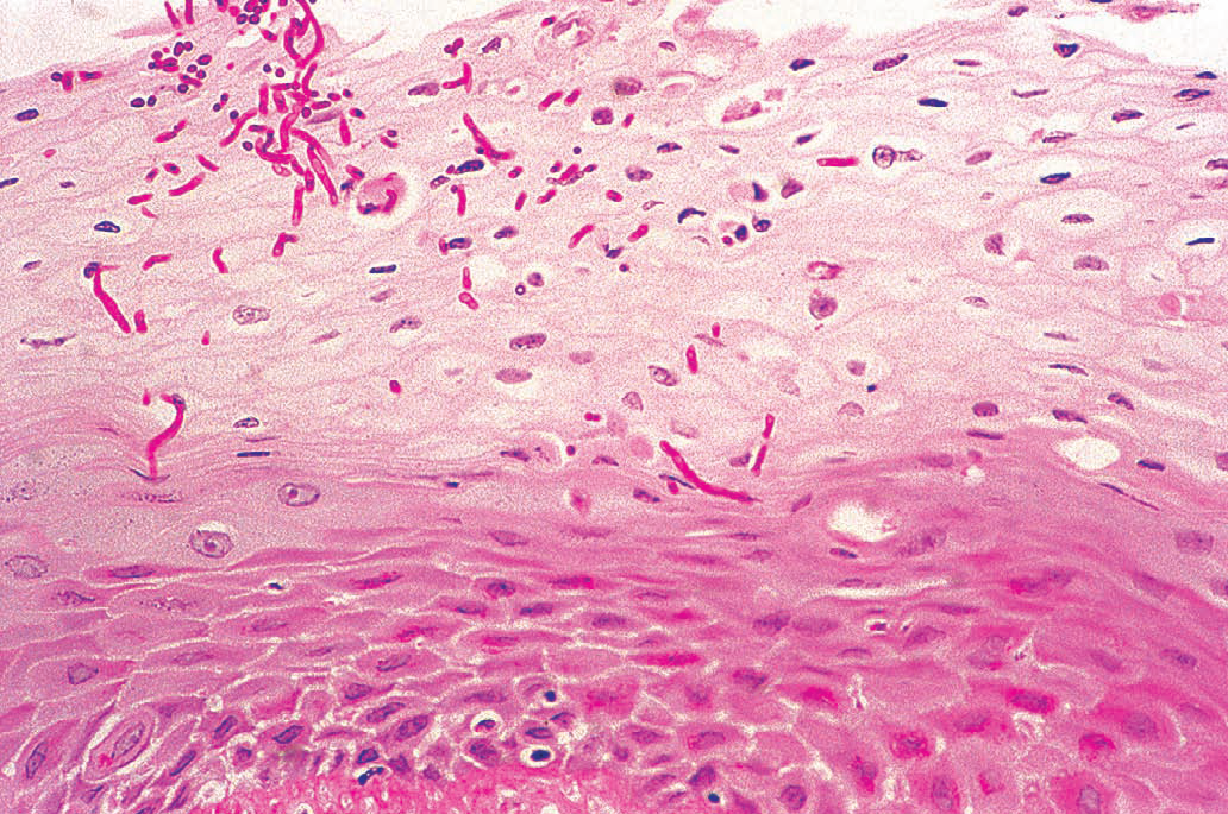 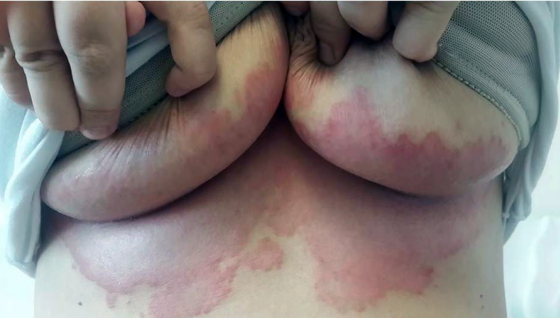 Metin A, Dilek N, Bilgili SG. Recurrent candidal intertrigo: challenges and solutions. Clin Cosmet Investig Dermatol. 2018 Apr 17;11:175-185.
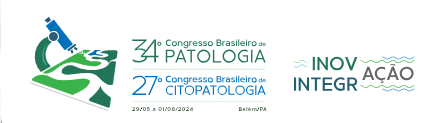 Reação medicamentosa (SDRIFE)
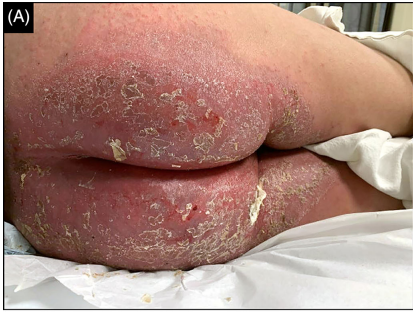 “Symmetric drug-related intertriginous and flexural exanthema” (antigo “Baboon syndrome”).
Reação cutânea rara – eritema da região gluteal/perianal e/ou eritema em V da região inguinal/perianal.
Envolviment simétrico de pelo menos outra área flexural ou intertriginosa e ausência de sintomas sistêmicos.
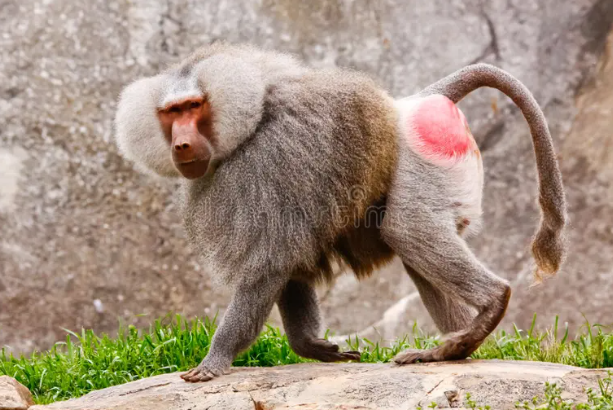 Schuler AM, Chan MP. Symmetric drug-related intertriginous and flexural exanthema: Clinicopathologic study of 19 cases and review of literature. J Cutan Pathol. 2021 Dec;48(12):1471-1479.
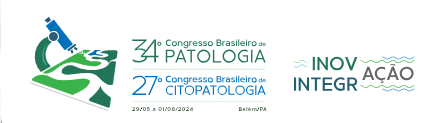 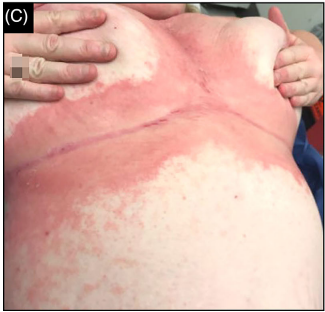 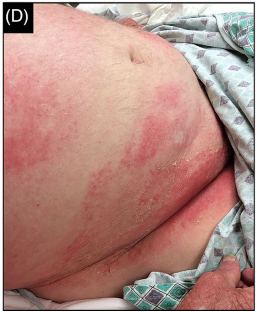 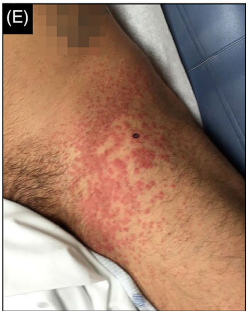 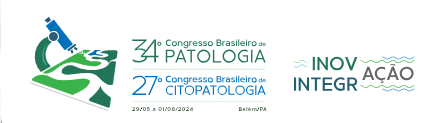 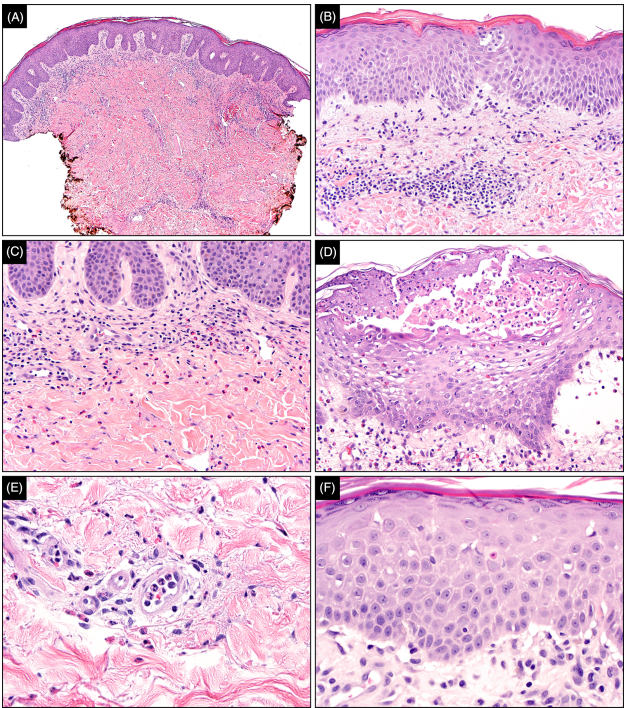 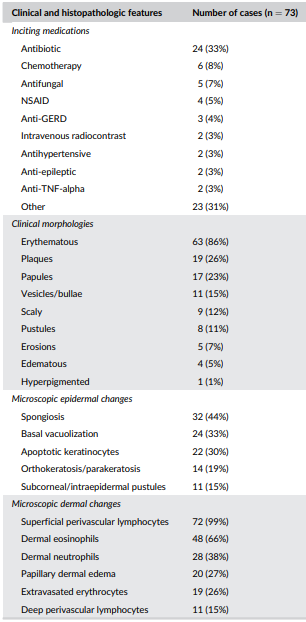 Schuler AM, Chan MP. Symmetric drug-related intertriginous and flexural exanthema: Clinicopathologic study of 19 cases and review of literature. J Cutan Pathol. 2021 Dec;48(12):1471-1479.
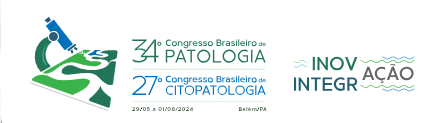 Exantema flexural e intertriginoso simétrico relacionado a medicamentos (SDRIFE)
CONSIDERAÇÕES FINAIS
Correlação clínica importante- relação temporal com medicamentos.
Ausência de sinais clínicos ou laboratoriais de doença sistêmica (DRESS).
Importante diferenciar também do ETQ. Dismaturação epidérmica e siringometaplasia escamosa.
Psoríase invertida – acantose, adelgaçamento papilar e ectasia vascular. Cuidado com neutrófilos e camada córnea.
Infecções cutâneas – colorações especiais.
Diversas outras dermatoses com predileção flexural – Dermatite de contato por irritante, Hailley-Hailey, Darier, Eritrasma, Pênfigo vegetante, Paraqueratose granular, dentre outras.
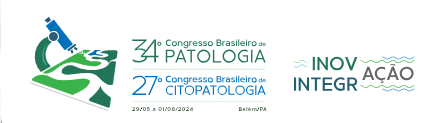 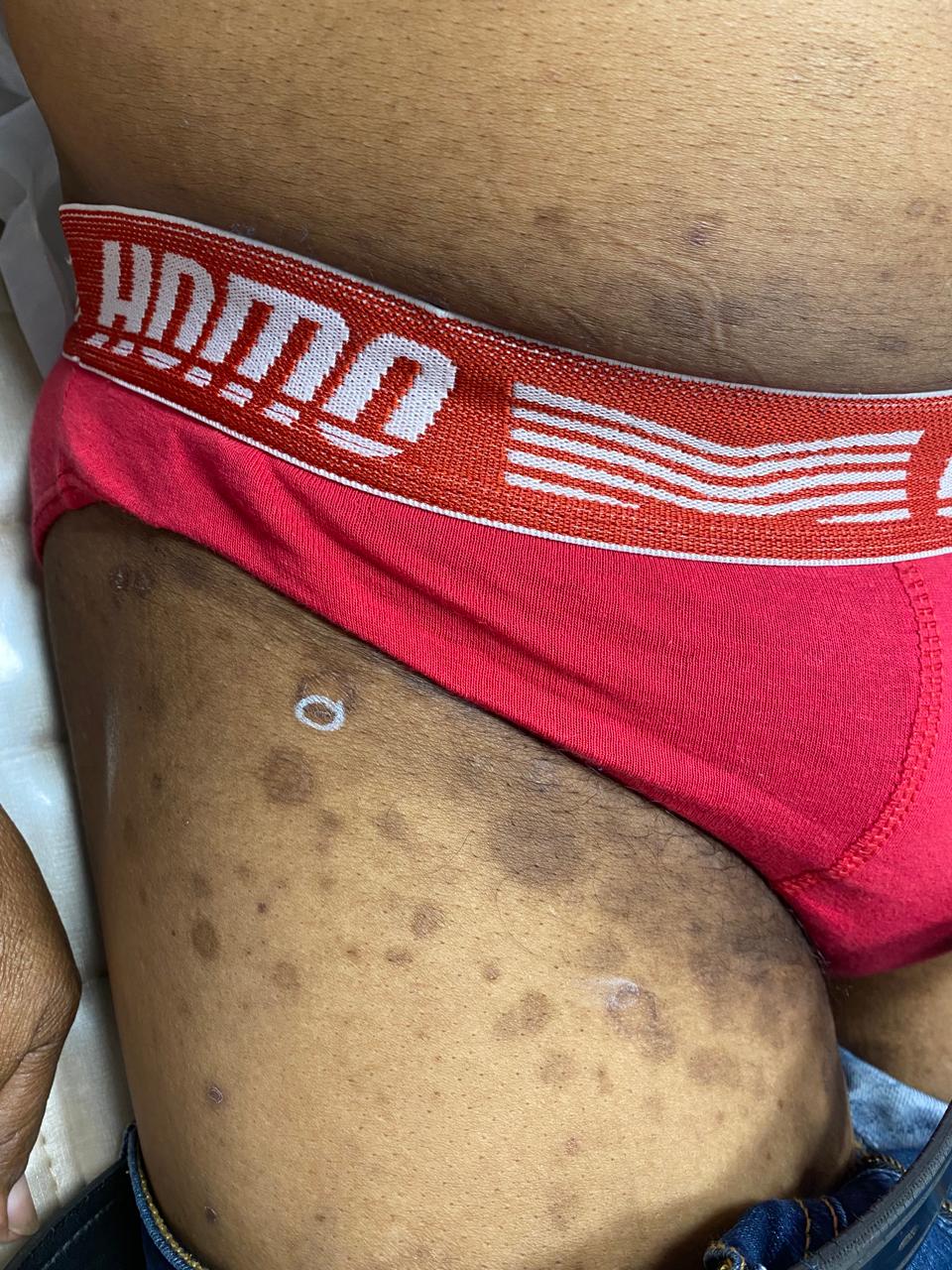 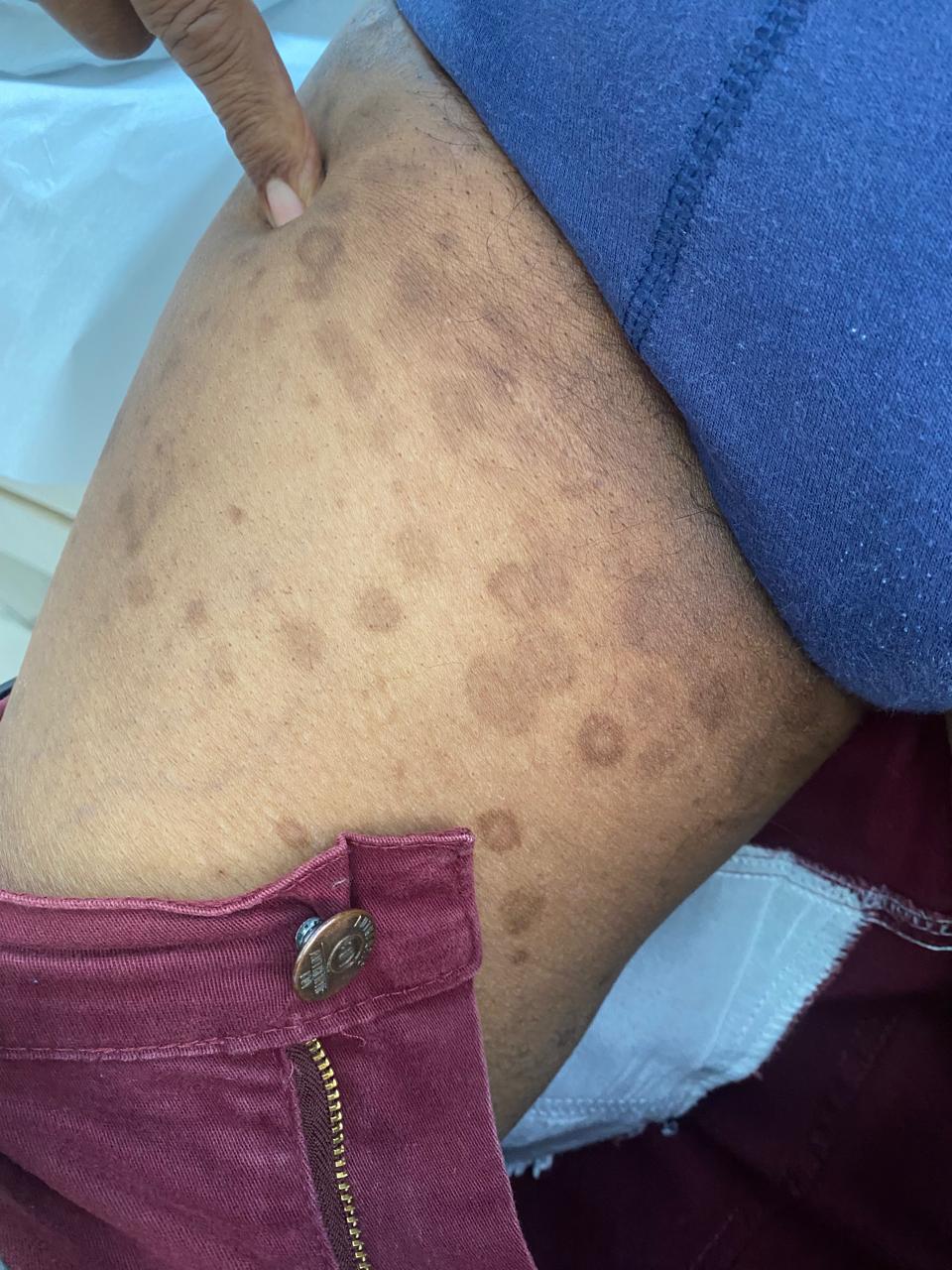 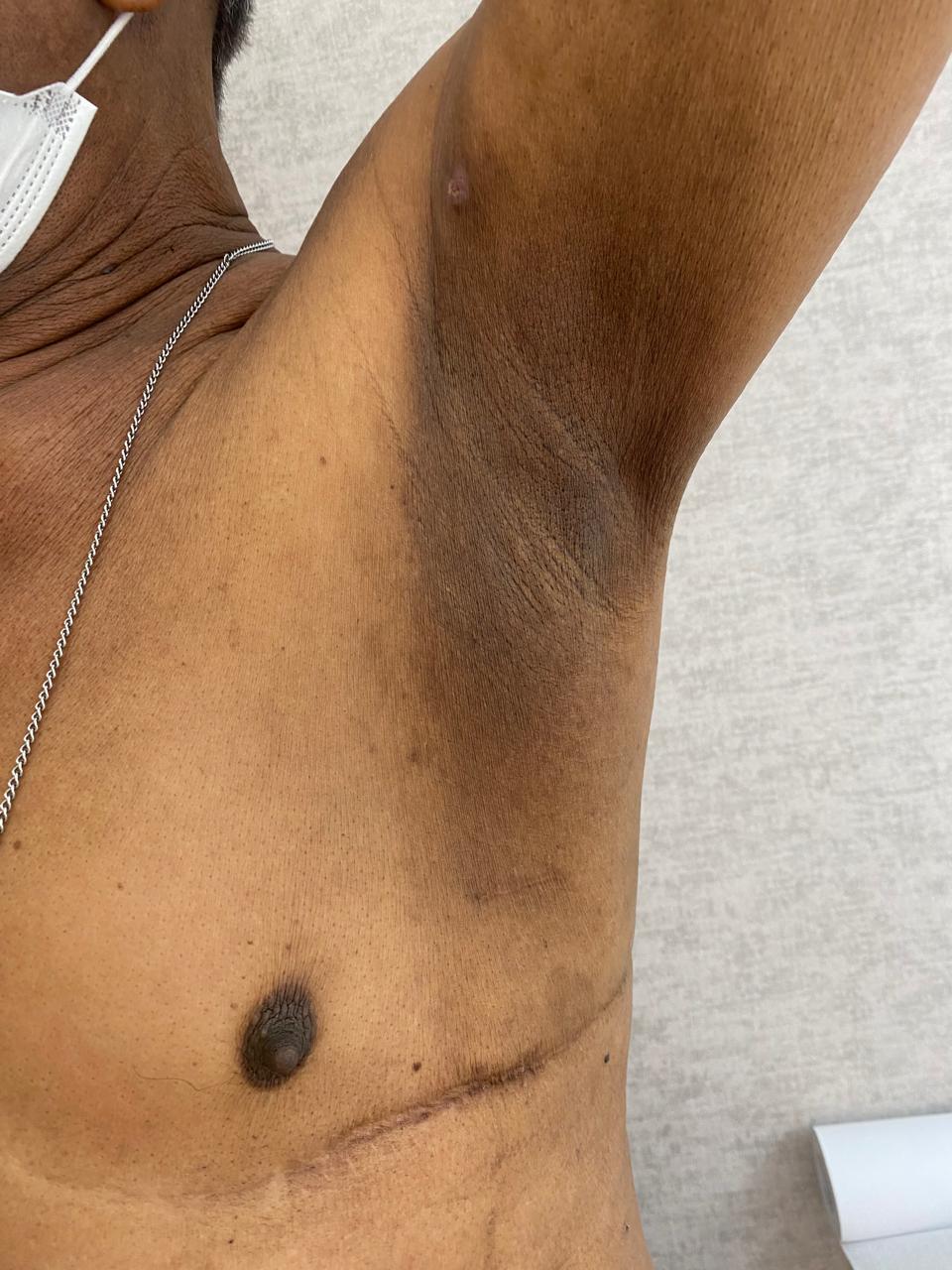 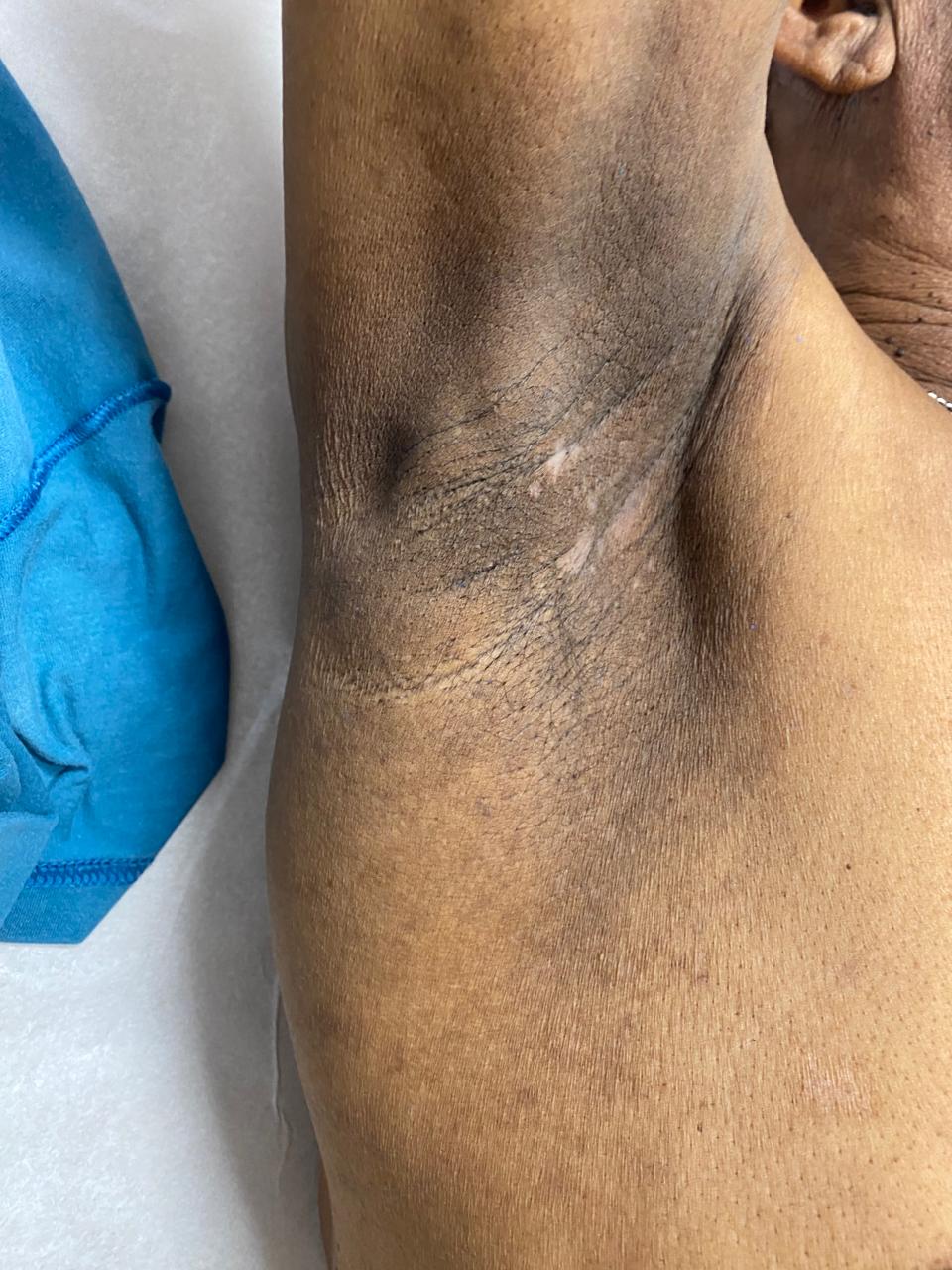 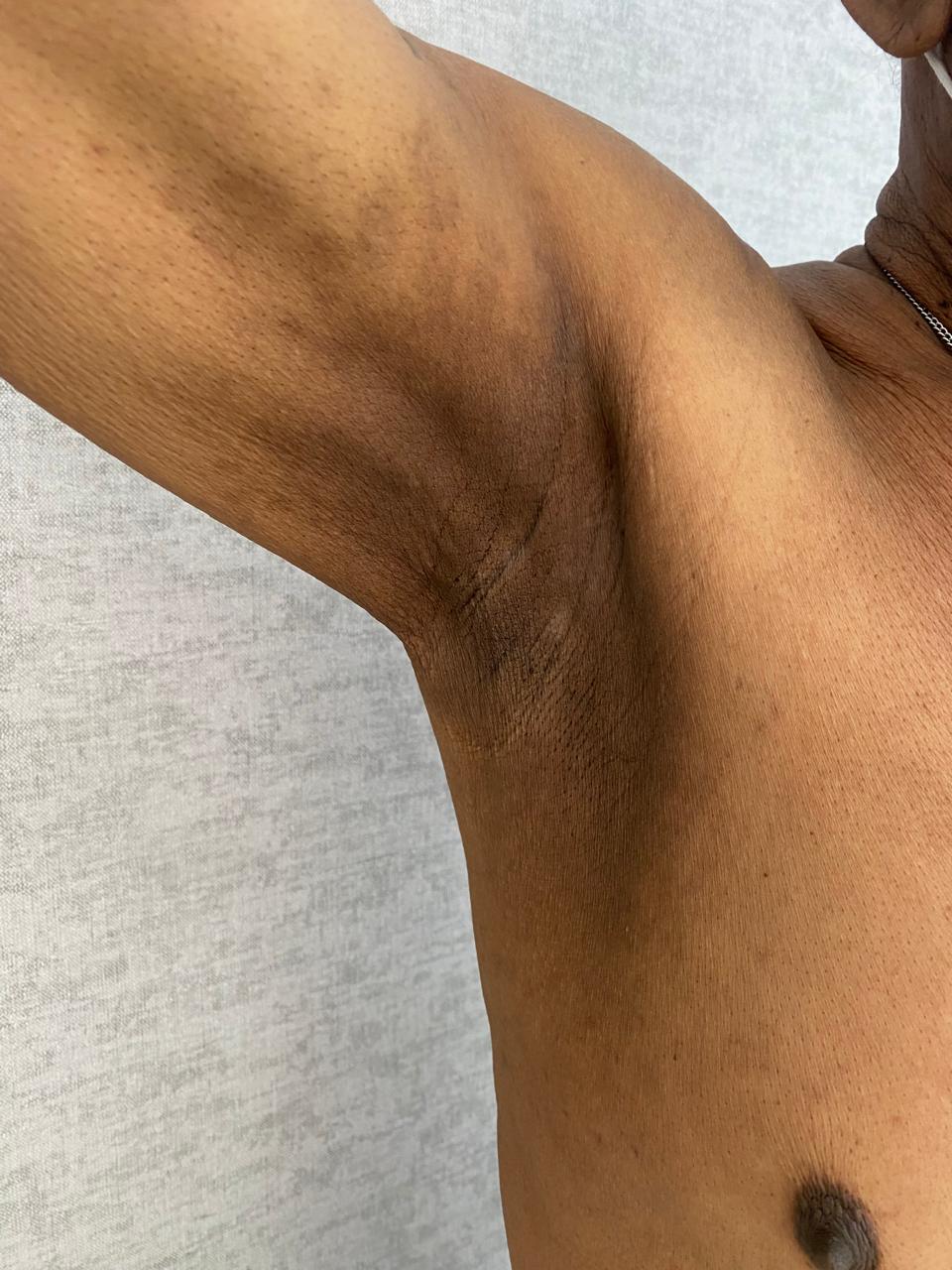 obrigado
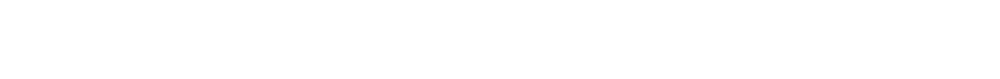 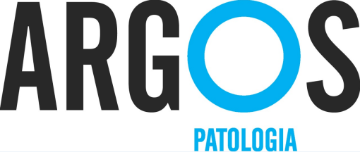